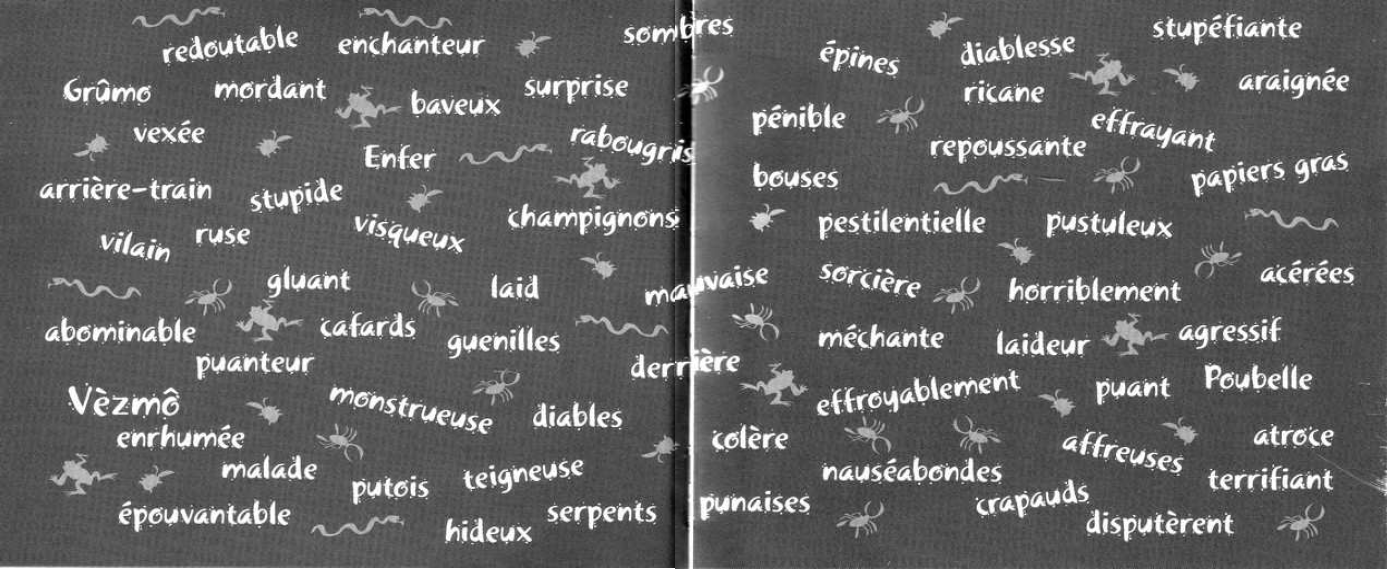 Lexique – Vèzmô la sorcière de Geoffroy DE PENNART

Découpe et colle les étiquettes au bon endroit.
Lexique – Vèzmô la sorcière de Geoffroy DE PENNART

Découpe et colle les étiquettes au bon endroit.
enchanteur
arrière-train
ruse
pustuleux
terrifiant
triste
laid
hideux
baveux
vilain
teigneux
mordre
diablesse
enrhumée
vexée
puante
sorcière
méchante
capricieuse 
abominable
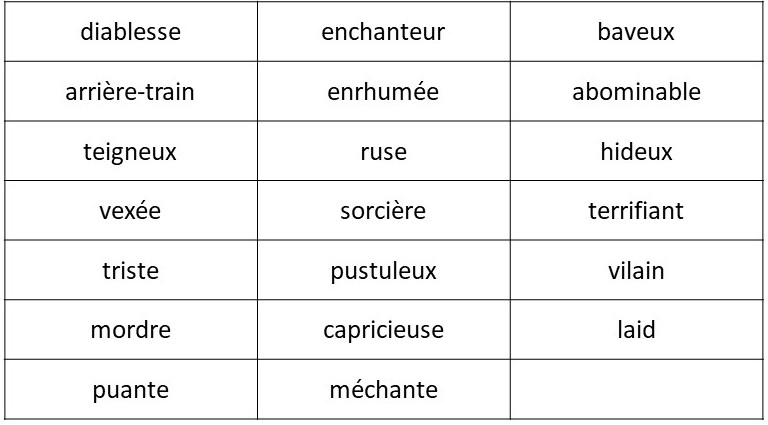 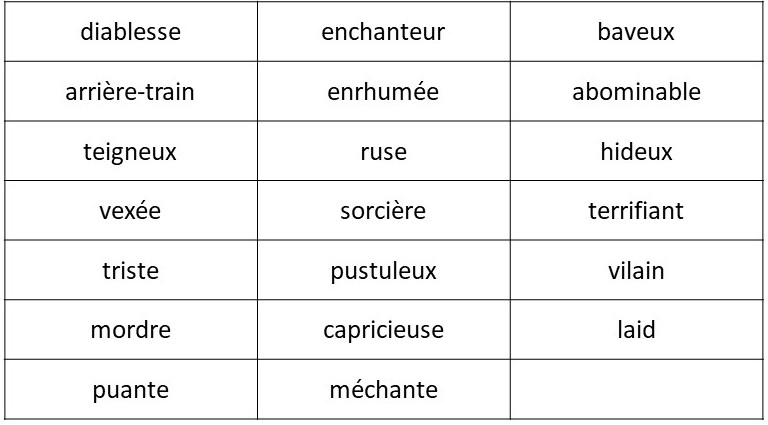